Koszty, przychody, zyski
Dr hab. inż. Grzegorz chodak, prof. pwr
Plan wykładu
Koszty – klasyfikacja
Korzyści i niekorzyści skali
Utarg
Próg rentowności
Zysk
koszt
Koszt całkowity (ang. total cost) stanowi wartość zużytych czynników produkcji. O poziomie kosztu całkowitego decyduje metoda produkcji i ceny czynników produkcji.
Metody produkcji różnią się pracochłonnością i kapitałochłonnością.
 Technologię wymagającą zastosowania dużej ilości kapitału i małej ilości pracy określamy mianem kapitałochłonnej. 
Technologia zużywająca dużo pracy i relatywnie mało kapitału nazywana jest technologią pracochłonną.
Koszt przeciętny (average cost)
Koszt przeciętny AC (ang. average cost) to część kosztu całkowitego przypadająca na jednostkę produktu
Koszt przeciętny informuje ile kosztuje wytworzenie jednej sztuki produktu.
Koszt krańcowy (marginal cost)
Koszt krańcowy MC (ang. marginal cost) to jest to przyrost kosztu całkowitego spowodowana zwiększeniem się produkcji o jednostkę
Dla ∆Q=1

Dla ∆Q->0
Koszt stałe i koszty zmienne
W krótkim okresie koszty stałe (FC) nie zmieniają się, nie zależą od wielkości produkcji. Są to koszty jakie przedsiębiorstwo musi ponieść nawet wtedy, gdy wielkość produkcji jest równa 0.
Koszty zmienne (VC) zależą od wielkości produkcji. 

Koszty stałe plus koszty zmienne równają się kosztowi całkowitemu.

VC (ang. variable costs) – koszty zmienne
FC (ang. fixed costs) – koszty stałe
Krzywa kosztów
Koszt całkowity jest funkcją rosnącą.
z tego wynika, że koszt krańcowy przyjmuje wartości dodatnie – ponieważ wyprodukowanie dodatkowej jednostki musi przedsiębiorstwo „coś” kosztować
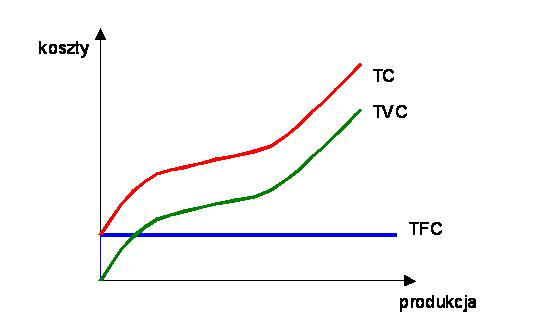 Korzyści i niekorzyści skali
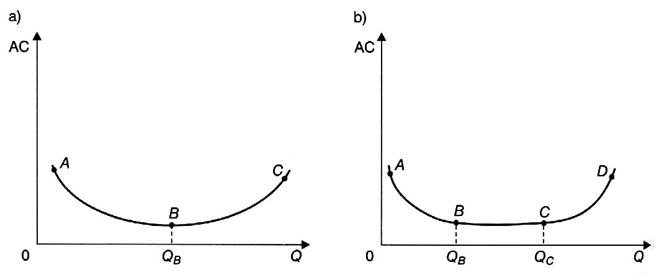 Korzyści skali oznaczają spadek długookresowego kosztu przeciętnego AC w miarę wzrostu produkcji.
Niekorzyści skali to inaczej wzrost długookresowego kosztu przeciętnego.
przyczyny występowania korzyści skali
niepodzielność dóbr kapitałowych (maszyn, budynków itp.)
aby osiągnąć wzrost skali produkcji konieczne jest wdrożenia postępu:
organizacyjnego i zwiększenia specjalizacji pracy 
technicznego 
zasada 2/3 – nakłady na powiększenie obiektu są relatywnie mniejsze od osiągniętych efektów 
możliwość wprowadzenia produkcji wielofazowej, bez konieczności przesyłania półfabrykatów z jednej fabryki do drugiej
duże firmy dysponują większymi środkami na prowadzenie prac badawczo-rozwojowych
przyczyny występowania korzyści skali cd
możliwość tańszego zakupu czynników produkcji (np. surowców) z lepszymi warunkami płatności spowodowana większą siłą negocjacyjną
jednostkowe koszty pakowania i transportu maleją wraz ze wzrostem skali produkcji 
utrzymanie działu sprzedaży, koszty badań rynkowych i reklamy nie są proporcjonalne do skali produkcji
stochastyczne korzyści skali 
finansowe korzyści skali – niższe koszty pozyskiwania kapitału
duże firmy mogą łatwiej i na korzystniejszych warunkach uzyskać kredyt bankowy
duże firmy mogą korzystać z wielu źródeł finansowania: emisja akcji lub obligacji
Przyczyny występowania niekorzyści skali
wraz ze wzrostem produkcji pojawiają się kłopoty z zarządzaniem 
duże firmy wymagają wielu szczebli zarządzania 
problemy z koordynacją poszczególnych działów
prawo Parkinsona
konieczność poszukiwania dalszych rynków zbytu
możliwe kłopoty z pozyskiwaniem poszczególnych czynników produkcji 
skutkiem może być pojawienie się wąskich gardeł
Utarg (przychód)
Utarg krańcowy (marginal revenue)
Utarg krańcowy (ang. marginal revenue) to zmiana utargu całkowitego przy wzroście sprzedaży o jednostkę.
Dla ∆Q=1

Dla ∆Q->0
Na rynku konkurencji niedoskonałej – aby zwiększyć sprzedaż trzeba obniżyć cenę
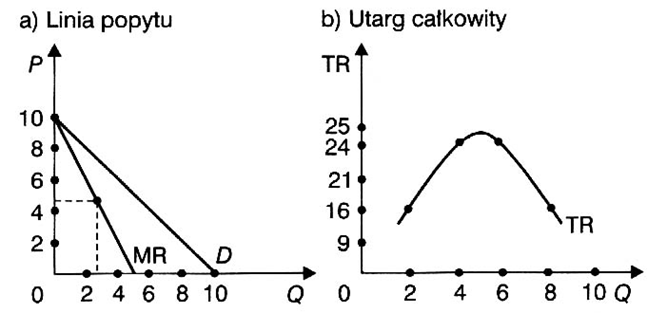 Przykład wyliczenia utargu całkowitego i krańcowego
Jeśli utarg marginalny przyjmuje wartości dodatnie oznacza to, że utarg całkowity rośnie.
Jeśli utarg marginalny przyjmuje wartości ujemne oznacza to, że utarg całkowity maleje.
Utarg całkowity osiąga maksimum tam, gdzie utarg marginalny jest równy 0.
Próg rentowności
Ilościowy próg rentowności BEP (ang. break-even point) jest to wielkość produkcji, którą należy zrealizować przy założonym poziomie kosztów i ceny, aby przychód ze sprzedaży wyrobu pokrywał koszty poniesione na jego wytworzenie.
Gdy funkcja kosztów całkowitych jest liniowa, tzn. gdy jednostkowy koszt zmienny AVC = const. i cena P = const., do wyznaczenia progu rentowności stosujemy wzór:



AVC – przeciętny koszt zmienny
FC – koszty stałe
P – cena sprzedaży
Wartościowy próg rentowności
Wartościowy próg rentowności BEPV to wielkość przychodu ze sprzedaży wyrobów, która zapewnia pokrycie kosztów poniesionych na ich wytworzenie (stałych i zmiennych), przy założonej wysokości kosztów i ceny. 
Wartościowy próg rentowności dla produkcji jednoasortymentowej określa się wzorem:
przykład
Niech koszt stały FC=100 tys. zł
Jednostkowy koszt zmienny 10zł
Cena sprzedaży wynosi 20 zł
Ile wynosi ilościowy i wartościowy próg rentowności?
BEP=100 000 / (20 – 10) = 10 000 szt.
BEPV=20 * 10 000 = 200 000 zł
Czyli aby pokryć wszystkie koszty przedsiębiorstwo musi: wyprodukować 10 tys. sztuk towaru o wartości 200 tys. zł
Gdy funkcja kosztów całkowitych jest liniowa, a cena maleje wraz ze wzrostem produkcji (na rynku konkurencji niedoskonałej) i popyt dany jest wzorem
Q=-aP+b, gdzie 
a, b – parametry funkcji popytu,
progiem rentowności jest wielkość produkcji, przy której utarg przewyższa koszty, a więc:


przekształcając otrzymujemy:



zysk jest to więc funkcja kwadratowa (parabola mająca ramiona skierowane do dołu)
należy więc wyznaczyć deltę oraz pierwiastki tej nierówności



zatem przedsiębiorstwo będzie osiągało zysk (jeśli w ogóle będzie takowy osiągało) w przedziale pomiędzy Q1 i Q2 gdzie:
PRZYKŁAD
Oblicz zakres rentownej produkcji dla następujących danych:
AVC= 1
FC = 10
Q= -P +10
zYSK
Głównym celem przedsiębiorstwa jest maksymalizacja zysku

Zysk stanowi różnicę utargu całkowitego i kosztu całkowitego.

Utarg całkowity to wartość dóbr sprzedanych przez przedsiębiorstwo w pewnym okresie.

Koszt całkowity to wartość czynników produkcji zużytych w badanym okresie.
ZYSK EKONOMICZNY
Zysk ekonomiczny (nadzwyczajny) jest to zysk przekraczający dochód, który właściciel przedsiębiorstwa mógłby otrzymać inwestując swój czas i kapitał w najlepsze alternatywne przedsięwzięcie ekonomiczne (np. gdyby poszedł do pracy i a pieniądze ulokował na lokacie bankowej).

Koszt alternatywny jest to suma dochodów utraconych w wyniku niewykorzystania posiadanych zasobów w najlepszym z istniejących zastosowań
podsumowanie
Znajomość klasyfikacji kosztów przedsiębiorstwa pozwala na efektywniejsze zarządzanie zasobami
Celem przedsiębiorstwa jest maksymalizacja zysku, a nie przychodu.
Źródła
Czarny B. Podstawy Ekonomii,
https://mfiles.pl/pl/index.php/Koszt_ca%C5%82kowity